מערכת שידורים לאומית
חטא עץ הדעת - חלק א'בראשית ג'
תנ"ך לבגרות: כיתות י'
המורה: רויטל מימון
מה נלמד?
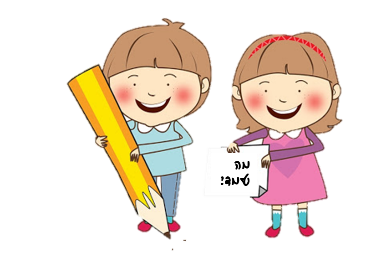 תקציר הפרק הקודם – בריאת האדם והאישה
עץ הדעת טוב ורע
הפיתוי
ההתפכחות 
העונש
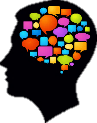 שאלה למחשבה...
האם בורות היא ברכה?
האם הידיעה שווה את הכאב?
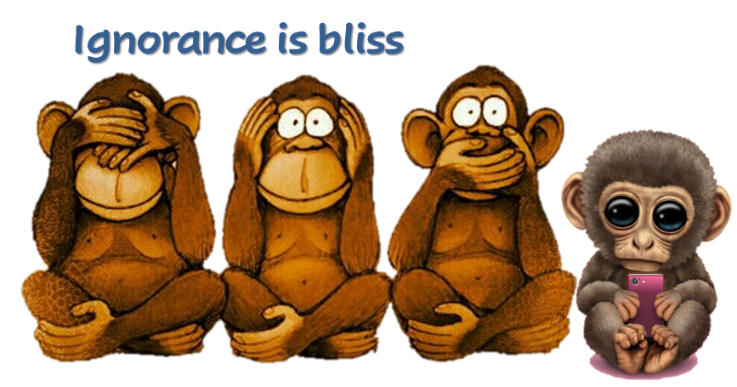 תקציר הפרק הקודם
האלוהים ברא את האדם
האלוהים נטע גן מקדם – גן העדן
האלוהים הצמיח בגן עצי פרי רבים ושני עצים מופלאים
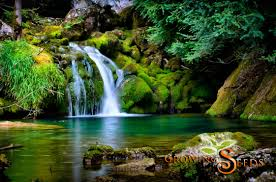 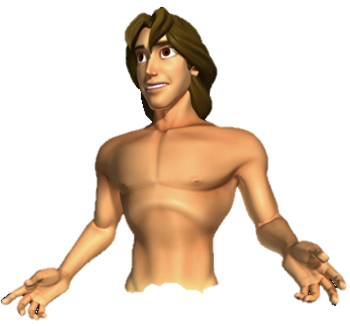 העצים בגן
ט וַיַּצְמַח יְהוָה אֱלֹהִים, מִן הָאֲדָמָה, 
כָּל-עֵץ נֶחְמָד לְמַרְאֶה, וְטוֹב לְמַאֲכָל
וְעֵץ הַחַיִּים, בְּתוֹךְ הַגָּן, 
וְעֵץ, הַדַּעַת טוֹב וָרָע.
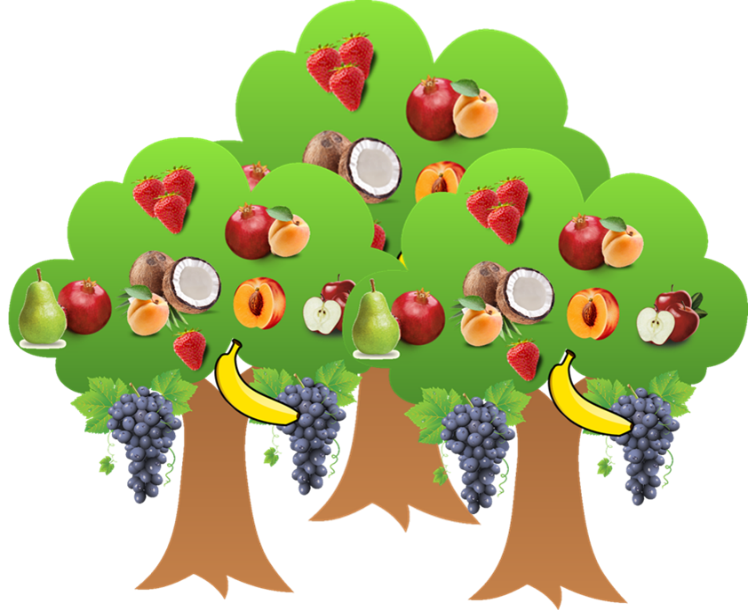 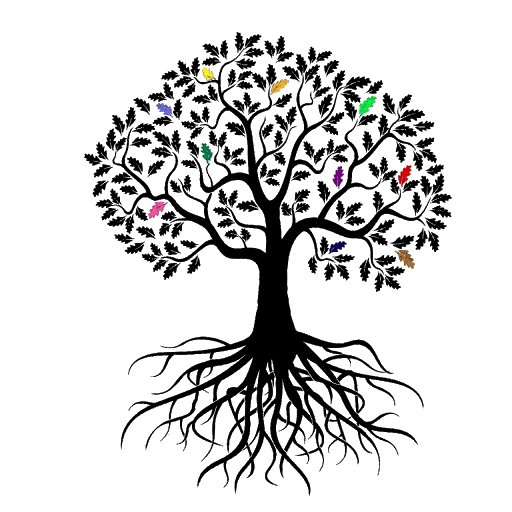 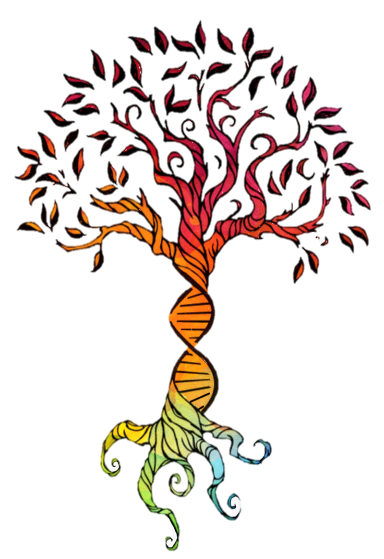 הציווי לאדם
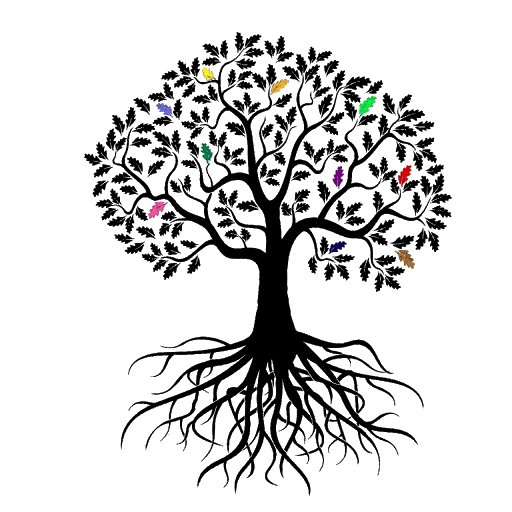 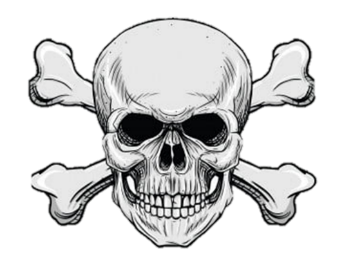 מִכֹּל עֵץ-הַגָּן, אָכֹל תֹּאכֵל.
יז וּמֵעֵץ, הַדַּעַת טוֹב וָרָע 
לֹא תֹאכַל, מִמֶּנּוּ: 
כִּי, בְּיוֹם אֲכָלְךָ מִמֶּנּוּ מוֹת תָּמוּת.
עֵץ, הַדַּעַת טוֹב וָרָע:

ידיעה מוסרית – לדעת להבחין בין מה שראוי ובין מה שאינו ראוי, להבחין בין מותר לאסור.
ידיעה תבונית – העץ ילמד את האדם להבחין בין אמת ושקר. האדם יהפוך לאדם חושב לאדם תבוני. 
ידיעה מינית - העץ מעורר באדם את תאוותו המינית.
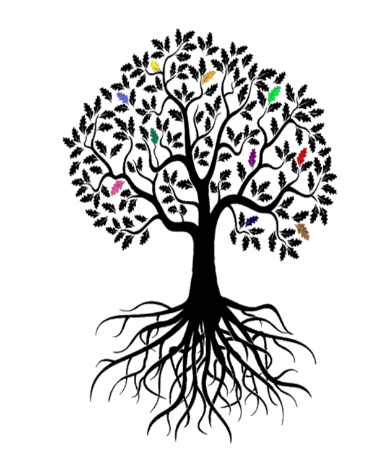 בריאת האישה
אדם ואישה בגן העדן
האלוהים אומר
לֹא-טוֹב הֱיוֹת הָאָדָם לְבַדּוֹ
הוא ברא את בעלי החיים
וּלְאָדָם, לֹא-מָצָא עֵזֶר כְּנֶגְדּוֹ
כא וַיַּפֵּל יְהוָה אֱלֹהִים תַּרְדֵּמָה עַל הָאָדָם, וַיִּישָׁן; 
וַיִּקַּח, אַחַת מִצַּלְעֹתָיו, וַיִּסְגֹּר בָּשָׂר, תַּחְתֶּנָּה.  
כב וַיִּבֶן יְהוָה אֱלֹהִים אֶת הַצֵּלָע 
אֲשֶׁר לָקַח מִן הָאָדָם, לְאִשָּׁה; 
וַיְבִאֶהָ, אֶל הָאָדָם.
כה וַיִּהְיוּ שְׁנֵיהֶם עֲרוּמִּים, 
הָאָדָם וְאִשְׁתּוֹ; 
וְלֹא, יִתְבֹּשָׁשׁוּ.
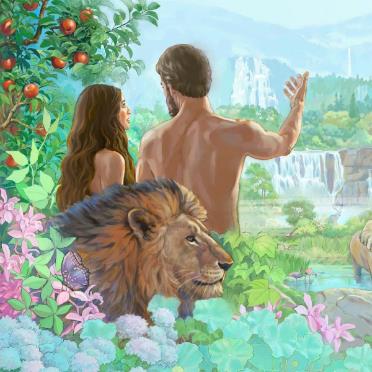 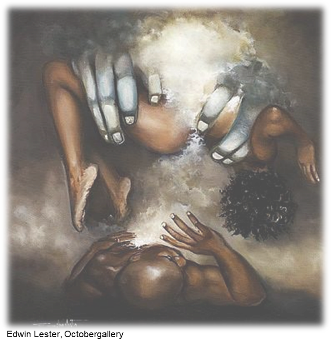 וְהַנָּחָשׁ, הָיָה עָרוּם, מִכֹּל חַיַּת הַשָּׂדֶה
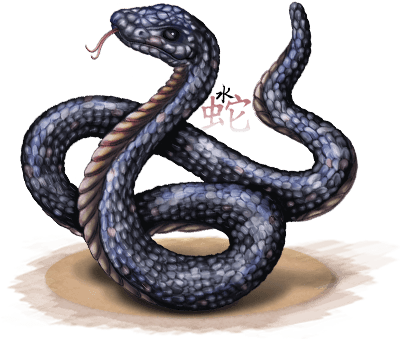 מִפְּרִי עֵץ הַגָּן, נֹאכֵל. 
וּמִפְּרִי הָעֵץ, אֲשֶׁר בְּתוֹךְ-הַגָּן אָמַר אֱלֹהִים 
לֹא תֹאכְלוּ מִמֶּנּוּ, וְלֹא תִגְּעוּ בּוֹ:  
פֶּן-תְּמֻתוּן
לֹא מוֹת, תְּמֻתוּן. 
כִּי, יֹדֵעַ אֱלֹהִים, 
כִּי בְּיוֹם אֲכָלְכֶם מִמֶּנּוּ, 
וְנִפְקְחוּ עֵינֵיכֶם;
וִהְיִיתֶם, כֵּאלֹהִים, 
יֹדְעֵי, טוֹב וָרָע.
א-ה הפיתוי:
א וְהַנָּחָשׁ, הָיָה עָרוּם, מִכֹּל חַיַּת הַשָּׂדֶה, 
אֲשֶׁר עָשָׂה יְהוָה אֱלֹהִים; 
וַיֹּאמֶר, אֶל-הָאִשָּׁה
וַתֹּאמֶר הָאִשָּׁה, אֶל-הַנָּחָשׁ
וַיֹּאמֶר הַנָּחָשׁ, אֶל-הָאִשָּׁה
אַף כִּי-אָמַר אֱלֹהִים, 
לֹא תֹאכְלוּ 
מִכֹּל עֵץ הַגָּן...
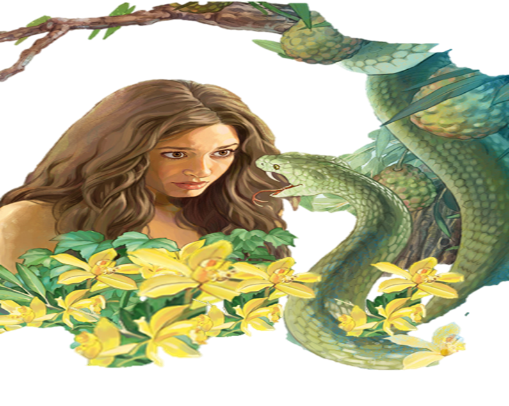 הנחש חוזר על הצו האלוהי בשינויים קטנים המסגירים את כוונתו:
האלוהים ציווה על האדם, בעוד שהנחש אומר שהאלוהים אמר.
לפי הצו האלוהי מותר לאכול מכל עצי הגן למעט עץ הדעת טוב ורע, לפי דברי הנחש אלוהים אסר על אכילה מכל עצי הגן.
לפי הצו האלוהי ביום שיאכלו ממנו הם ימותו, לפי דברי הנחש הם לא ימותו.
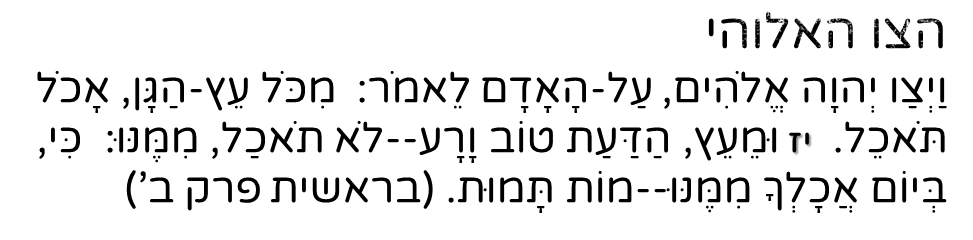 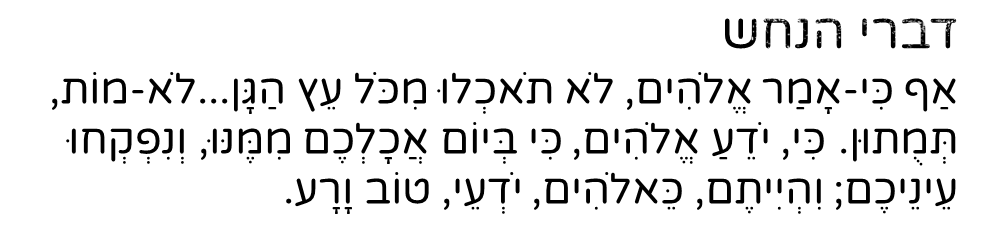 האישה חוזרת על הצו האלוהי בשינויים קטנים 
המסגירים את תחושותיה:
האלוהים ציווה על האדם, בעוד שהאישה אומרת שהאלוהים אמר.
לפי הצו האלוהי מותר לאכול מכל עצי הגן למעט עץ הדעת טוב ורע, לפי האישה מפירות הגן מותר לאכול אך אסור לאכול מהפרי אשר בתוך הגן.
לפי הצו האלוהי אסור לאכול מהעץ, האישה מרחיבה את האיסור גם לכלל נגיעה.
האלוהים אמר במפורש כי ביום שיאכלו ממנו הם ימותו, היא אומרת "פן" אולי נמות.
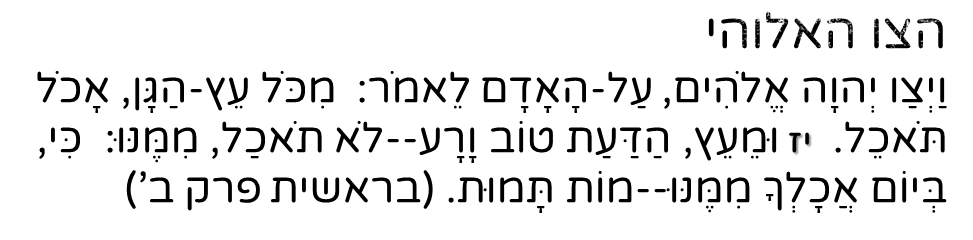 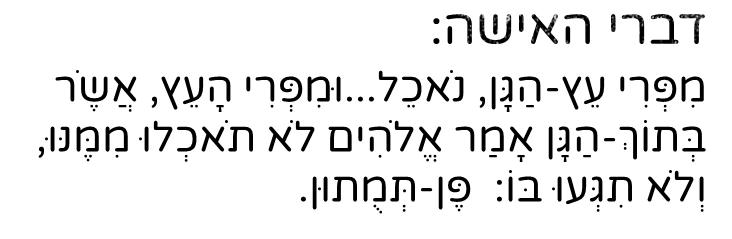 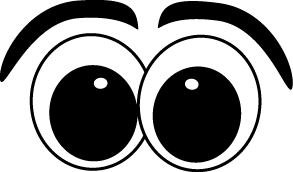 וַתִּפָּקַחְנָה, עֵינֵי שְׁנֵיהֶם
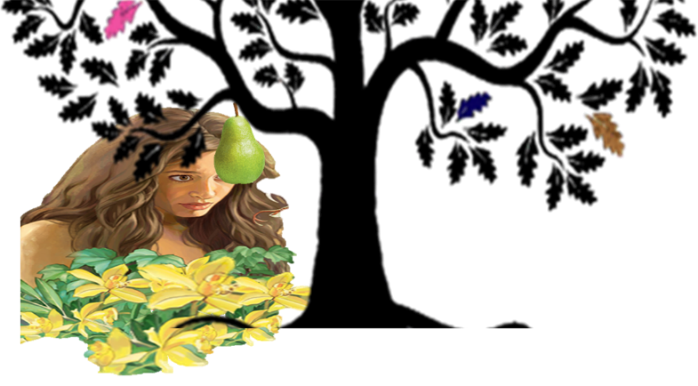 ו וַתֵּרֶא הָאִשָּׁה 
  כִּי טוֹב הָעֵץ לְמַאֲכָל 
  וְכִי תַאֲוָה הוּא לָעֵינַיִם, 
  וְנֶחְמָד הָעֵץ לְהַשְׂכִּיל, 
  וַתִּקַּח מִפִּרְיוֹ, 
  וַתֹּאכַל;
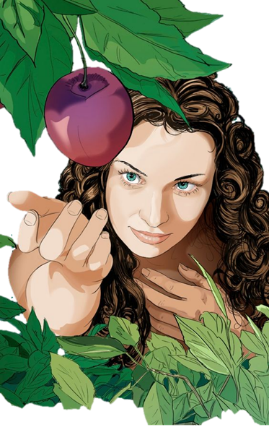 כל העצים נחמדים וטובים למאכל: "וַיַּצְמַח יְהוָה אֱלֹהִים, מִן-הָאֲדָמָה, כָּל-עֵץ נֶחְמָד לְמַרְאֶה, וְטוֹב לְמַאֲכָל..."
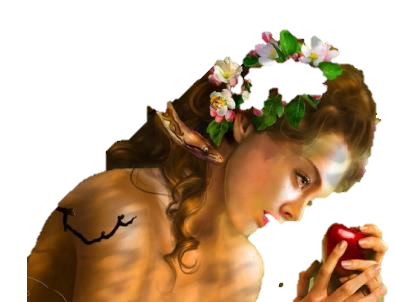 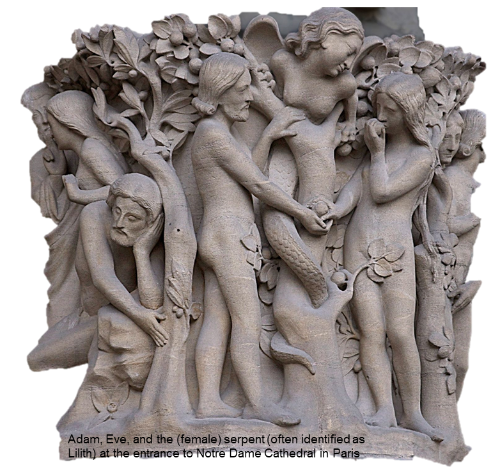 וַתִּתֵּן גַּם לְאִישָׁהּ עִמָּהּ, 
וַיֹּאכַל.
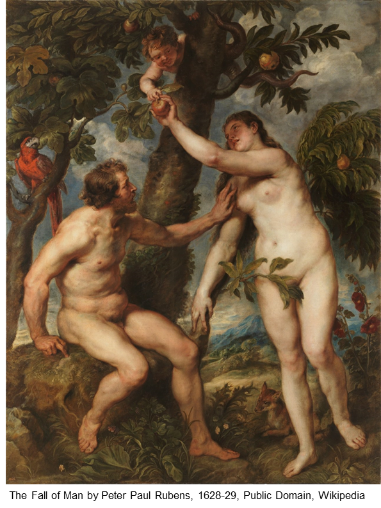 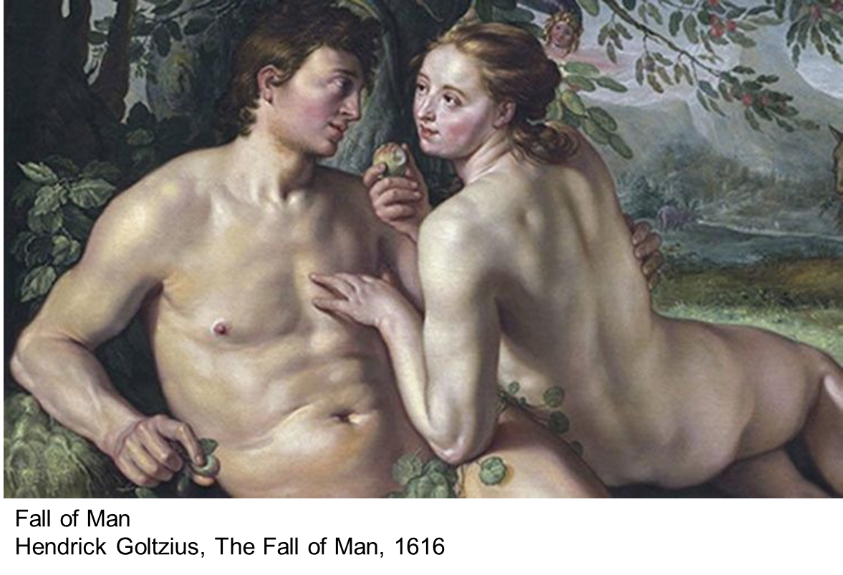 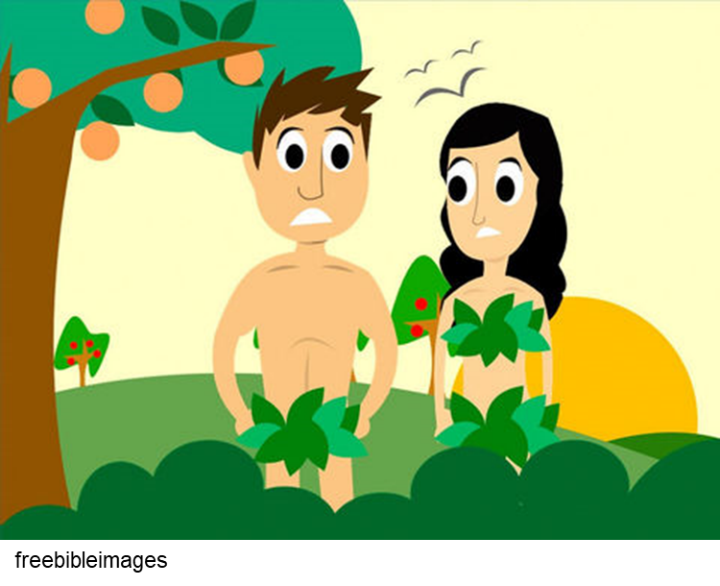 ז וַתִּפָּקַחְנָה, עֵינֵי שְׁנֵיהֶם, 
  וַיֵּדְעוּ, כִּי עֵירֻמִּם הֵם; 
  וַיִּתְפְּרוּ עֲלֵה תְאֵנָה, 
  וַיַּעֲשׂוּ לָהֶם חֲגֹרֹת.
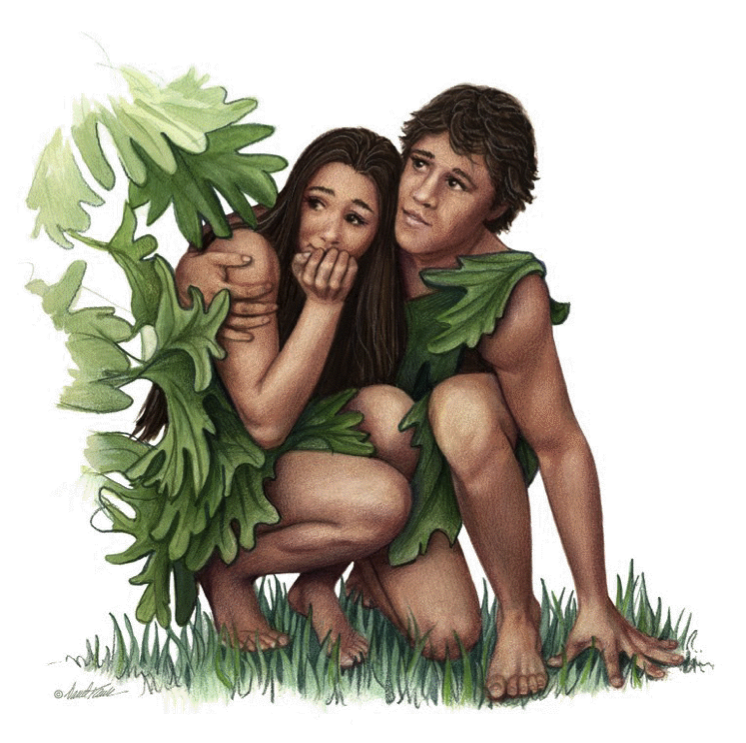 ח וַיִּשְׁמְעוּ אֶת קוֹל יְהוָה אֱלֹהִים, 
  מִתְהַלֵּךְ בַּגָּן לְרוּחַ הַיּוֹם; 
  וַיִּתְחַבֵּא הָאָדָם וְאִשְׁתּוֹ, 
  מִפְּנֵי יְהוָה אֱלֹהִים,  
  בְּתוֹךְ, עֵץ הַגָּן.
ניבים ופתגמים
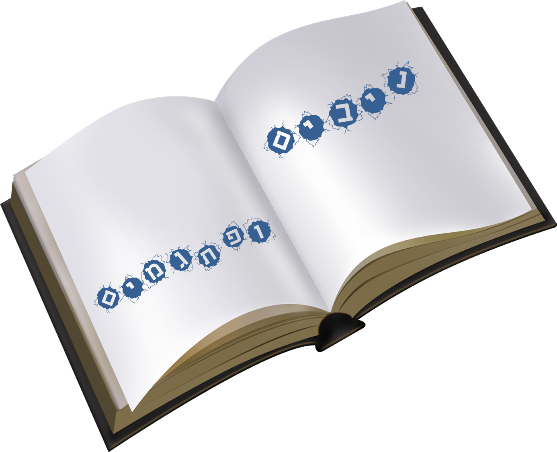 עֲלֵה תְאֵנָה
בתנ"ך: לאחר שאדם וחוה אוכלים מעץ הדעת, הם נוכחים לדעת כי הם עירומים ומכינים מעלי תאנה כיסויים.
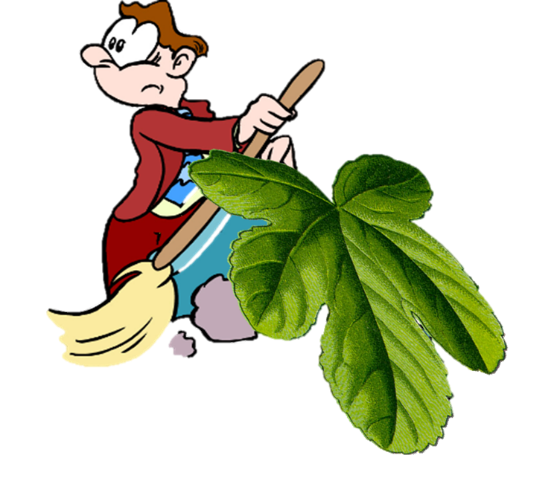 כניב: ניב המשמש כינוי למשהו שהאדם מנסה להציג ככיסוי לדבר שהוא מתבייש בו או מנסה להסתירו מאחרים.
החקירה וגזר הדין
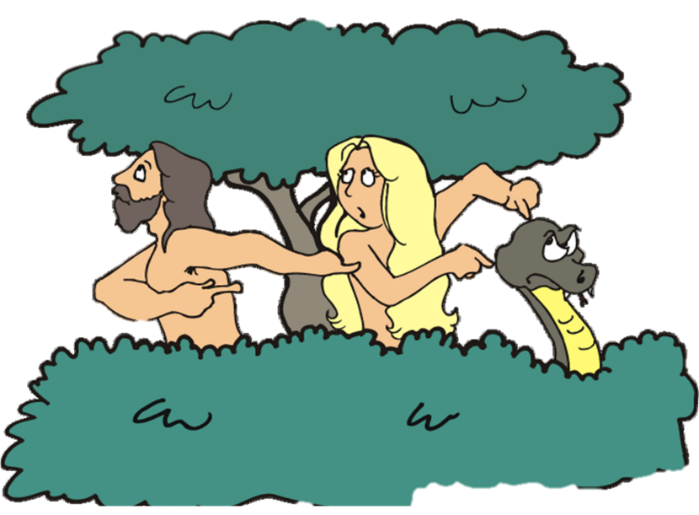 ט-יג החקירה
אַיֶּכָּה
ט וַיִּקְרָא יְהוָה אֱלֹהִים, אֶל-הָאָדָם; וַיֹּאמֶר לוֹ, 
י וַיֹּאמֶר,
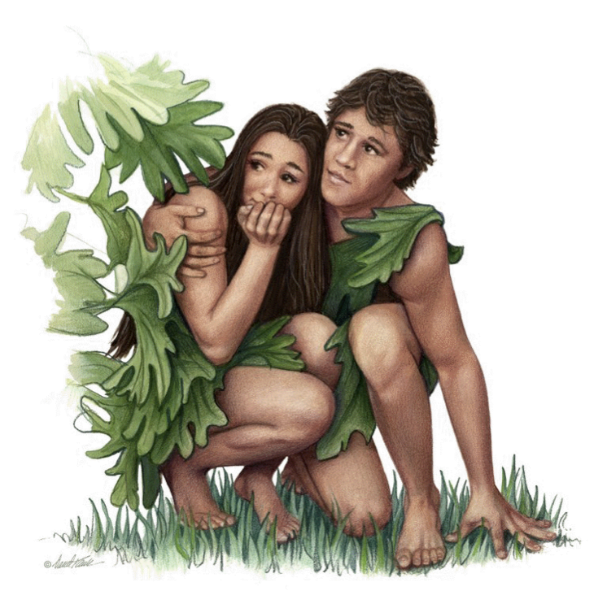 אֶת-קֹלְךָ שָׁמַעְתִּי בַּגָּן; וָאִירָא 
כִּי עֵירֹם אָנֹכִי, וָאֵחָבֵא.
הֲמִן-הָעֵץ, 
אֲשֶׁר צִוִּיתִיךָ 
לְבִלְתִּי אֲכָל-מִמֶּנּוּ 
אָכָלְתָּ?!
מִי הִגִּיד לְךָ, כִּי עֵירֹם אָתָּה?!
יא וַיֹּאמֶר
יב וַיֹּאמֶר, הָאָדָם:
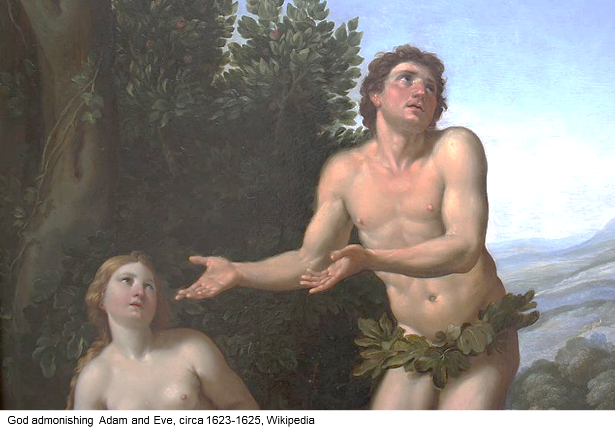 הָאִשָּׁה 
אֲשֶׁר נָתַתָּה עִמָּדִי, 
  הִוא נָתְנָה לִּי 
מִן הָעֵץ 
וָאֹכֵל.
יג וַיֹּאמֶר יְהוָה אֱלֹהִים לָאִשָּׁה
   וַתֹּאמֶר, הָאִשָּׁה
מַה-זֹּאת עָשִׂית
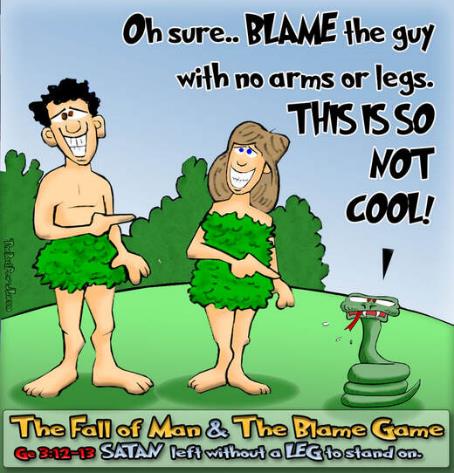 הַנָּחָשׁ הִשִּׁיאַנִי, וָאֹכֵל
יד-יט העונשים
לנחש
יד וַיֹּאמֶר יְהוָה אֱלֹהִים אֶל-הַנָּחָשׁ, 
   כִּי עָשִׂיתָ זֹּאת, 
   אָרוּר אַתָּה מִכָּל-הַבְּהֵמָה, 
   וּמִכֹּל חַיַּת הַשָּׂדֶה; 
   עַל-גְּחֹנְךָ תֵלֵךְ, 
   וְעָפָר תֹּאכַל כָּל-יְמֵי חַיֶּיךָ.
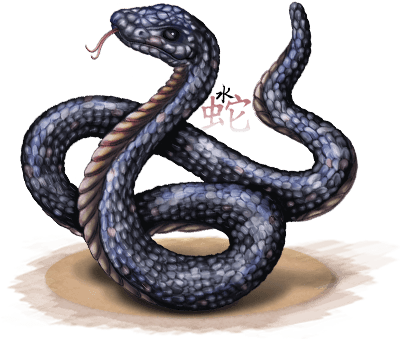 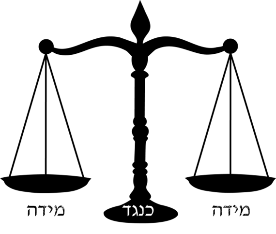 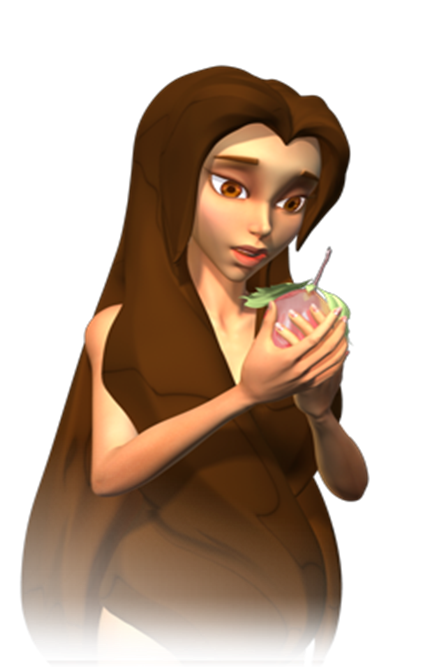 יד-יט העונשים
לאישה
טז אֶל-הָאִשָּׁה אָמַר, 
    הַרְבָּה אַרְבֶּה עִצְּבוֹנֵךְ וְהֵרֹנֵךְ 
    בְּעֶצֶב, תֵּלְדִי בָנִים;
    וְאֶל-אִישֵׁךְ, תְּשׁוּקָתֵךְ, 
    וְהוּא, יִמְשָׁל-בָּךְ.
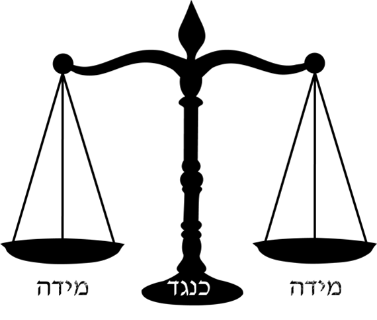 יד-יט העונשים
אֲרוּרָה הָאֲדָמָה, בַּעֲבוּרֶךָ, 
   בְּעִצָּבוֹן תֹּאכְלֶנָּה, כֹּל יְמֵי חַיֶּיךָ.  
יח וְקוֹץ וְדַרְדַּר, תַּצְמִיחַ לָךְ; 
   וְאָכַלְתָּ, אֶת עֵשֶׂב הַשָּׂדֶה.  
יט בְּזֵעַת אַפֶּיךָ, תֹּאכַל לֶחֶם,
יז וּלְאָדָם אָמַר, 
   כִּי-שָׁמַעְתָּ לְקוֹל אִשְׁתֶּךָ, 
   וַתֹּאכַל מִן-הָעֵץ, 
   אֲשֶׁר צִוִּיתִיךָ לֵאמֹר 
   לֹא תֹאכַל מִמֶּנּוּ
לאדם
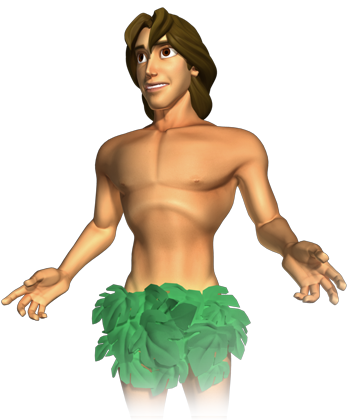 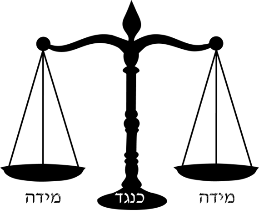 עַד שׁוּבְךָ אֶל-הָאֲדָמָה, כִּי מִמֶּנָּה לֻקָּחְתָּ:  
כִּי-עָפָר אַתָּה, וְאֶל-עָפָר תָּשׁוּב.
ניבים ופתגמים
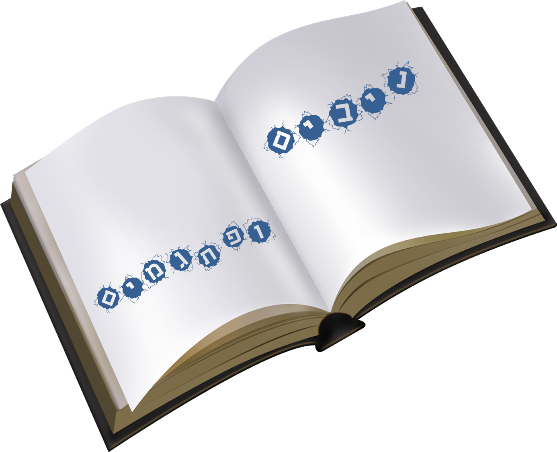 אַיֶּכָּה!?
בתנ"ך: אלוהים מחפש את האדם שהסתתר מפניו בגן העדן לאחר האכילה מעץ הדעת.
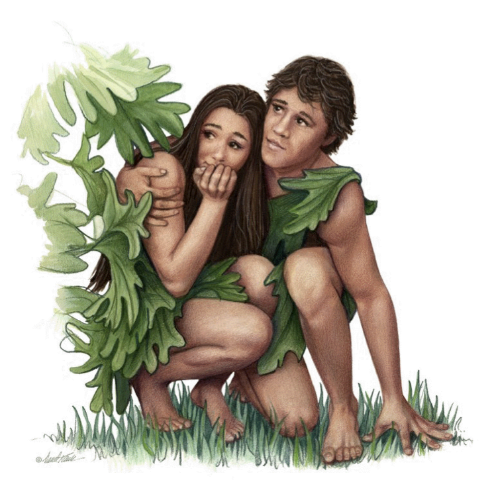 כניב: משמש כיום כשאלה אירונית ל"איפה אתה" "לאן נעלמת".
בְּזֵעַת אַפֶּיךָ תֹּאכַל לֶחֶם
בתנ"ך: העונש שקיבל האדם מעתה יצטרך לעבוד קשה כדי לאכול.
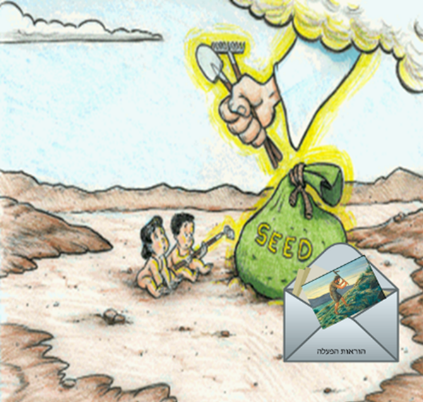 כניב: תיאור עבודה קשה לצורך פרנסה.
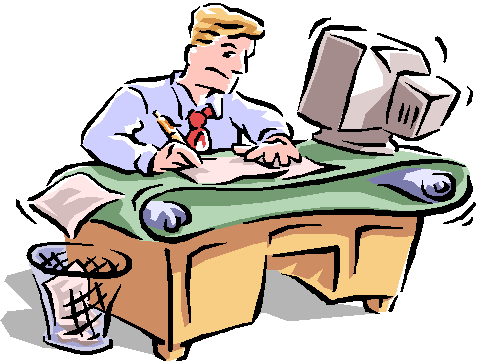 כִּי-עָפָר אַתָּה וְאֶל-עָפָר תָּשׁוּב
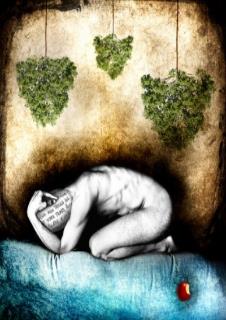 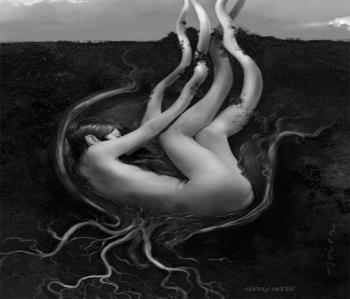 בתנ"ך: חיי האדם קצובים, יום יבוא והאדם ימות ויקבר באדמה.
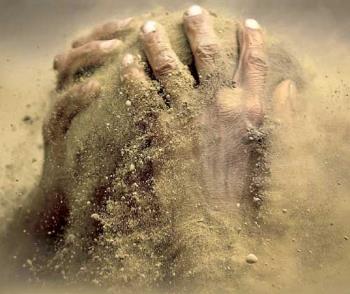 כניב: ניב המשמש כהשלמה של האדם עם גורלו.
משימת אמצע הדרך:
האדם והאישה אינם לוקחים אחריות על מעשיהם, מי לדעתכם אשם? נמקו
העונשים הם לפי העיקרון של "מידה כנגד מידה", הסבירו כיצד
בעונשים של האדם ושל האישה טמונה הסיבה לסבל בעולם, בססו קביעה זו
חטא עץ הדעת - חלק א'בראשית ג'
תנ"ך לבגרות: כיתות י'
המורה: רויטל מימון
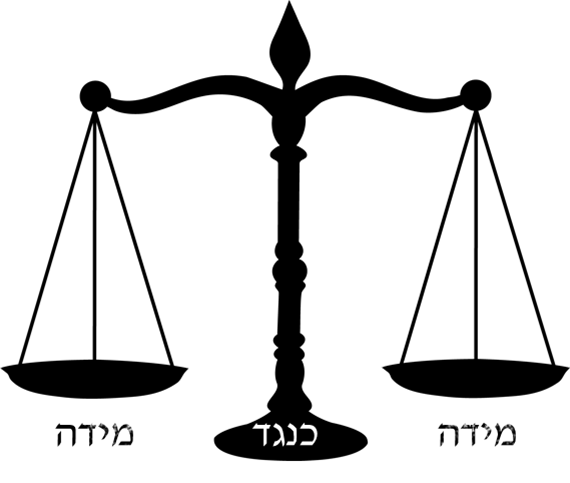 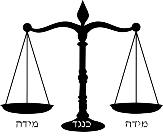 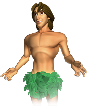 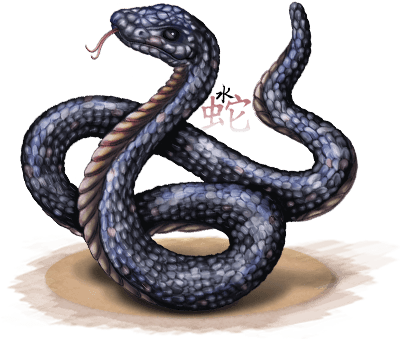 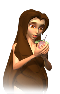 האדם
הנחש
האישה
הוא: התנשא מעל האל ופיתה לאכול את המאכל הנעלה ביותר.

עונשו: יהיה במקום הנמוך והשפל ביותר ויהיה ניזון מהנחות ביותר.
הוא: היה ידיד של האישה וניצל את הקרבה ביניהם לרעה.

עונשו: יהיה אויבם הגדול של בני האדם.
הוא: אכל בקלות מהפרי האסור.

עונשו: יעמול קשה כדי לאכול מפרי האדמה.
הוא: עלה לדרגת אל בידיעתו.

עונשו: תילקח ממנו דרגת אל אחרת והוא לא יחיה לנצח.
היא: שלטה בגורלו של בעלה 

עונשה: להיות נשלטת על ידו.
היא: הידיעה הביאה גם את הידיעה המינית.

עונשה: מחיר הידיעה המינית יהיה קשה.
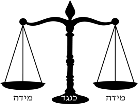 כל העונשים הם לפי העיקרון של מידה כנגד מידה:
סדר החוטאים הוא כיאסטי לסדר הנחקרים שכיאסטי לסדר הנענשים.
נענשים
חוטאים
נחקרים
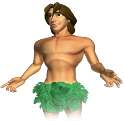 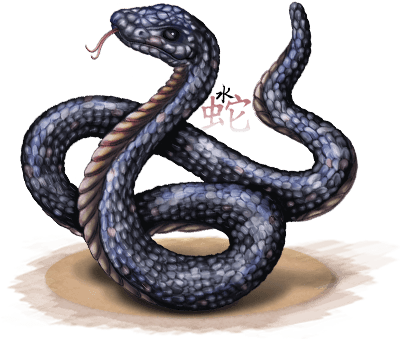 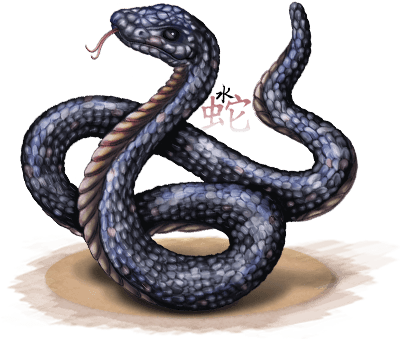 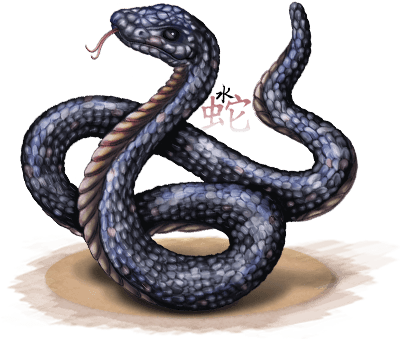 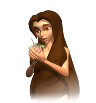 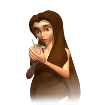 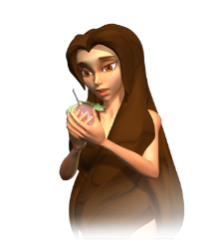 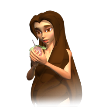 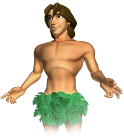 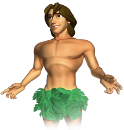 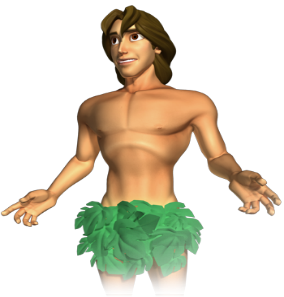 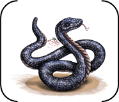 מה היה לנו כאן?
האישה -  בשיחה עם הנחש היא משנה מדברי אלוהים, 
                    טועמת מפרי העץ ומביאה גם לאיש לאכול. 
                    בחקירה האלוהית האישה שותקת עד אשר אלוהים פונה אליה 
                    היא מגלגלת את האחריות אל הנחש.
                    העונש טבוע במהותה
האדם -  בשיחה בין הנחש לאישה האדם פסיבי מאוד
                    הוא אוכל מן הפרי שהאישה מגישה לו בלי לשאול שאלות 
                    בחקירה האלוהית הוא מנסה להסתיר את חטאו 
                    הוא מגלגל את האחריות על האישה 
                    בעקיפין הוא מאשים את האל שהביא לו את האישה.
                    העונש נתון לשליטתו של האדם, יצרנות.
מה היה לנו כאן?
נחש -  פועל בעורמה,
                 מפעיל על האישה מניפולציה
                 מציג את הדברים באופן אחר או חלקי 
                 חושף לה מידע חדש
מי נושא באחריות לחטא מבחינת האל?
כולם -  דבר האלוהים ברור וישר
                      כולם נושאים באחריות וכולם נענשים
מגן עדן לעולם מלא בסבל
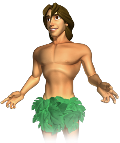 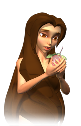 האדם
האישה
בגן עדן לא היה צורך לעבוד את האדמה
בגן העדן הגישה אל עץ החיים הייתה פתוחה ומותרת – אין מוות
העונש יוצר מציאות חדשה 
מעתה והלאה האדם והאישה צריכים להתמודד במלחמת קיום.
האדם 
עבודת האדמה
האישה 
הפריון והמוות
אֲרוּרָה הָאֲדָמָה בַּעֲבוּרֶךָ בְּעִצָּבוֹן תֹּאכְלֶנָּה
הַרְבָּה אַרְבֶּה עִצְּבוֹנֵךְ וְהֵרֹנֵךְ
התפקידים החדשים כרוכים 
בעצב רב ובסבל.
הנחש בפרק ג' ובמיתולוגיה
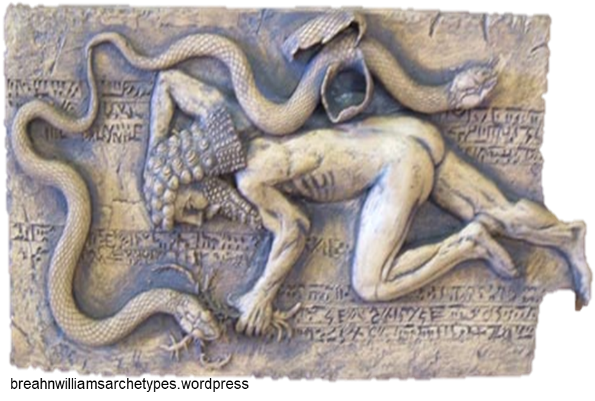 הנחש בסיפור שלנו: אינו חיה רגילה. 
הוא דובר את שפתם של האדם והאישה. 
הוא יודע את מניעיו של האל כאשר אסר לאכול מעץ הדעת.
הוא חוזה במדויק את תוצאות האכילה. 
הוא הגורם לגירוש האדם מגן העדן.
יש פרשנים שראו בו את סמל החוכמה והמרד.
יש פרשנים שראו בו את סמל הרוע ויצר הרע.
הכותב מדגיש שהנחש הוא בריאה אלוהית 
והוא חית שדה
הנחש במיתולוגיה: חיה בעלת כוחות עליונים:
בעלילת גלגמש הנחש גונב מגלגמש את עשב החיים והופך בשל כך לבן אלמוות.
הנחש הוא אחת ממפלצות הים שסייעו לתיאמת במלחמתה במרדוך.
מדוע פנה הנחש דווקא אל האישה?
לאורך מאות שנים ראו את הנחש כחלק מהאישה, ראו בה כמי שאחראית ואשמה באותו חטא קדמון אשר הביא על האדם את הסבל, את הזקנה ואת המוות.
האומנם?
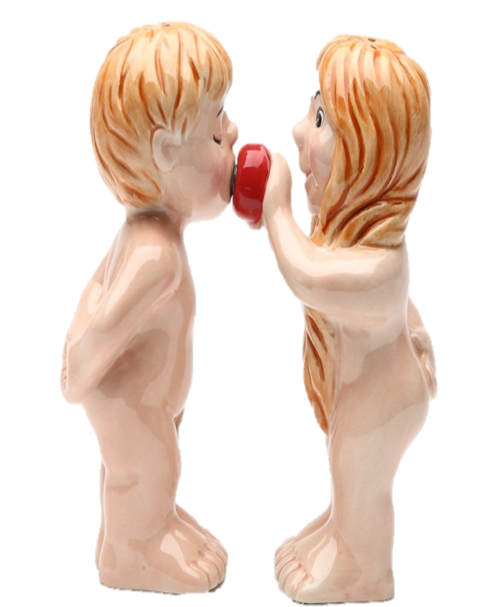 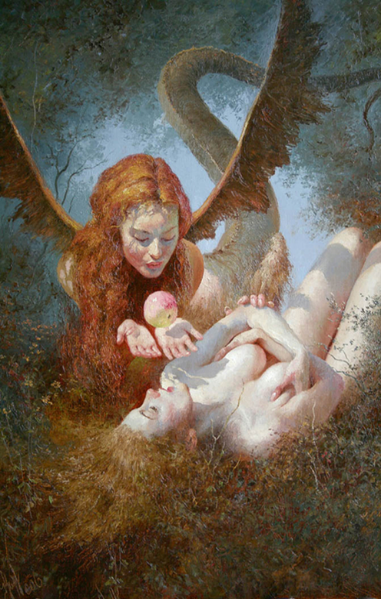 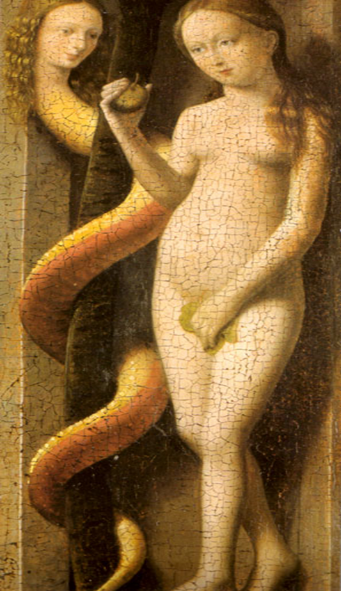 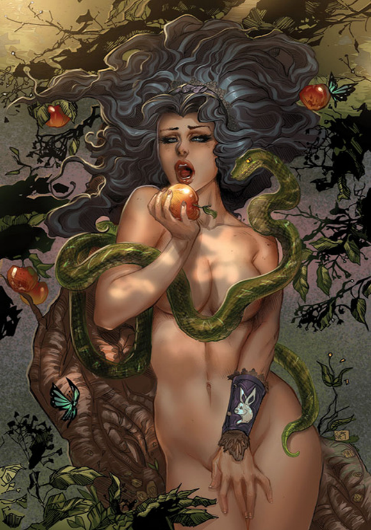 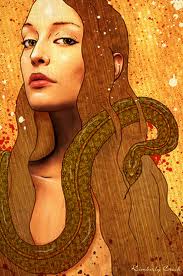 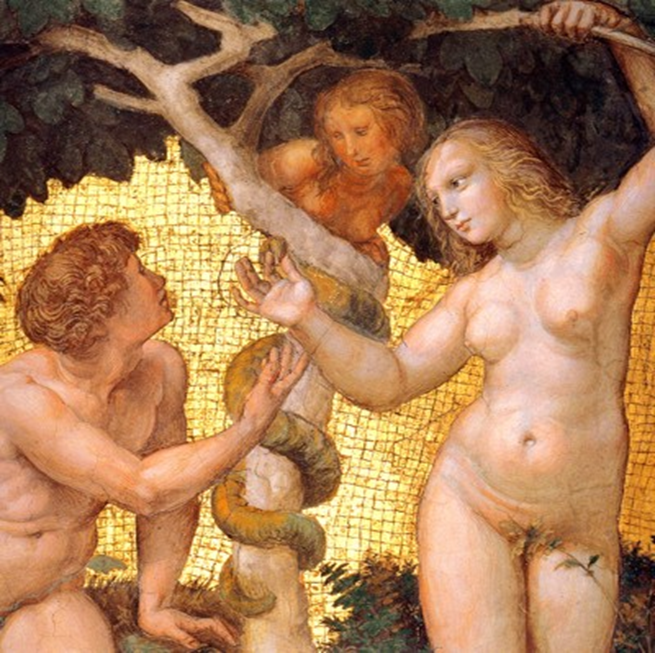 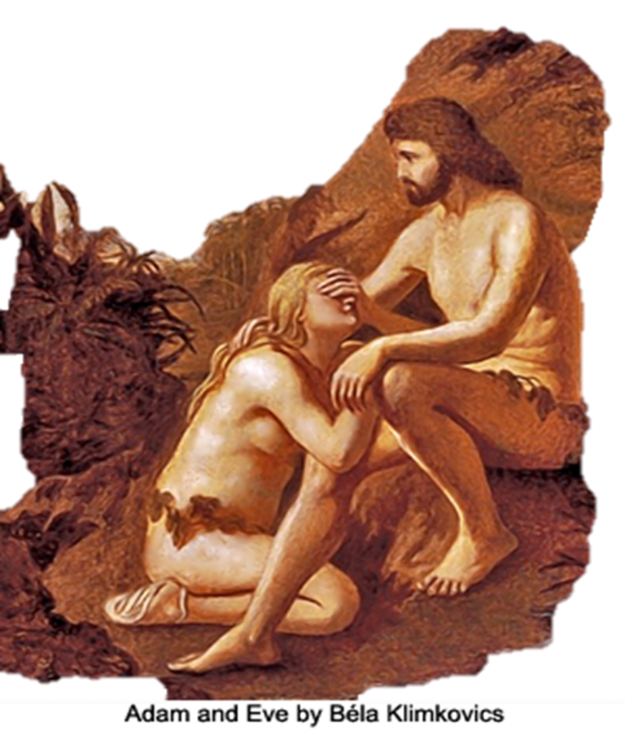 הגירוש מגן עדן
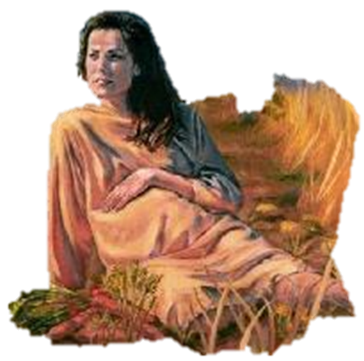 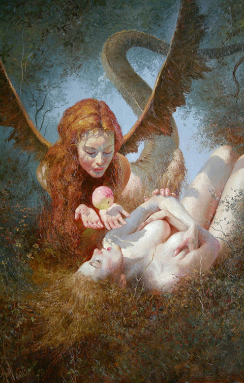 כ וַיִּקְרָא הָאָדָם שֵׁם אִשְׁתּוֹ, חַוָּה: 
   כִּי הִוא הָיְתָה, אֵם כָּל-חָי.  
כא וַיַּעַשׂ יְהוָה אֱלֹהִים לְאָדָם וּלְאִשְׁתּוֹ, 
   כָּתְנוֹת עוֹר 
   וַיַּלְבִּשֵׁם
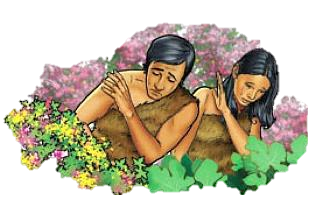 למה חוה?
שמה נגזר מ"חי" (י ו-ו מתחלפות בעברית) כלומר היא יכולה להרות וללדת.
שמה נגזר מהמילה "חויא" בארמית שמשמעו "נחש". כלומר כל השיחה של האישה עם הנחש הייתה התלבטות פנימית שלה.
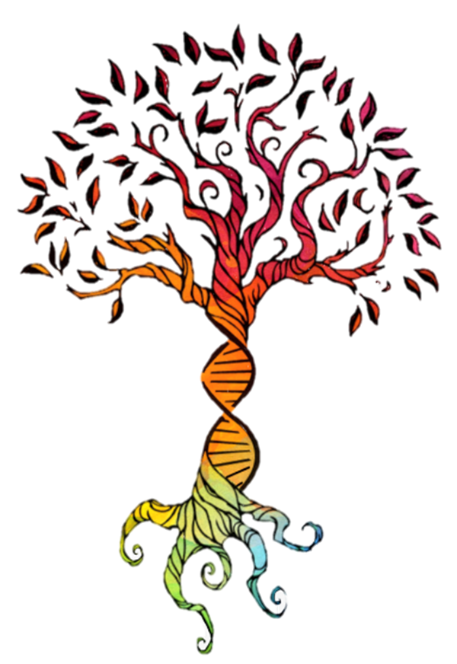 כב וַיֹּאמֶר יְהוָה אֱלֹהִים, 
הֵן הָאָדָם הָיָה כְּאַחַד מִמֶּנּוּ, 
לָדַעַת, טוֹב וָרָע; 
וְעַתָּה פֶּן-יִשְׁלַח יָדוֹ, 
וְלָקַח גַּם מֵעֵץ הַחַיִּים, 
וְאָכַל, וָחַי לְעֹלָם.
כג וַיְשַׁלְּחֵהוּ יְהוָה אֱלֹהִים, מִגַּן-עֵדֶן
לַעֲבֹד, אֶת-הָאֲדָמָה, 
אֲשֶׁר לֻקַּח, מִשָּׁם. 
כד וַיְגָרֶשׁ, אֶת-הָאָדָם;
וַיַּשְׁכֵּן מִקֶּדֶם לְגַן-עֵדֶן 
אֶת הַכְּרֻבִים, 
וְאֵת לַהַט הַחֶרֶב הַמִּתְהַפֶּכֶת, 
לִשְׁמֹר, אֶת-דֶּרֶךְ עֵץ הַחַיִּים.
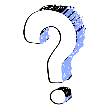 קושי לשוני תיאולוגי
כב וַיֹּאמֶר יְהוָה אֱלֹהִים, 
הֵן הָאָדָם הָיָה כְּאַחַד מִמֶּנּוּ, 
לָדַעַת, טוֹב וָרָע; 
וְעַתָּה פֶּן-יִשְׁלַח יָדוֹ, 
וְלָקַח גַּם מֵעֵץ הַחַיִּים, 
וְאָכַל, וָחַי לְעֹלָם.
מה פירוש "ממנו" - האם ה' אינו יחיד? ועם מי הוא מדבר?
פתרונות:
ריבוי של כבוד
התייעצות עם המלאכים
משוקעת כאן אמונה כי האל איננו יחיד
קושי תיאולוגי
כיצד האל חושש שהאדם יכול להשתוות אליו? האם כל מה שמבחין את האדם מהאלוהים הם חיי הנצח?
פתרונות:
השפעה של מיתוסים זרים: קנאת האלים וההבריס (חטא הגאוה) של האדם
סיימנו, אבל נותרנו עם שאלות רבות פתוחות
מדוע ברא האלוהים את עץ הדעת, אם רצה מראש למנוע את היכולת הזו מהאדם?
מדוע לנחש יש ידע רחב כל-כך?
מבחינת האלוהים כולם נמצאו אשמים, האומנם?
האם הידיעה הביאה ברכה או קללה לעולם?
משימת סיכום:
סיפור החטא נותן תשובות לשאלות אטיולוגיות רבות, ערכו רשימה של השאלות.
האם האדם הוא קורבן של הנסיבות? 
האם הגורם המפתה אחראי על המעשים? 
דונו בינכם, ונמקו את עמדותיכם
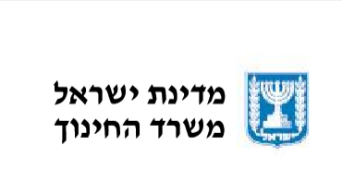 שימוש ביצירות מוגנות בזכויות יוצרים ואיתור בעלי זכויות
השימוש ביצירות במהלך שידור זה נעשה לפי סעיף 27א לחוק זכות יוצרים, תשס"ח-2007. אם הינך בעל הזכויות באחת היצירות, באפשרותך לבקש מאיתנו לחדול מהשימוש ביצירה, זאת באמצעות פנייה לדוא"ל rights@education.gov.il